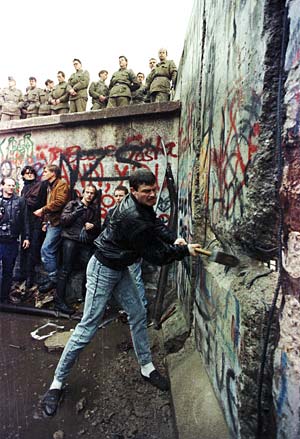 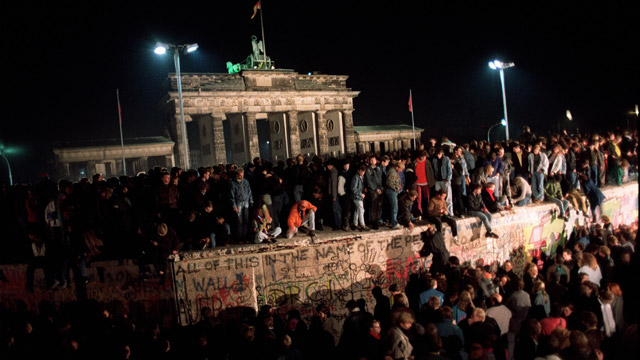 PADEC BERLINSKEGA ZIDU
Berlinski zid
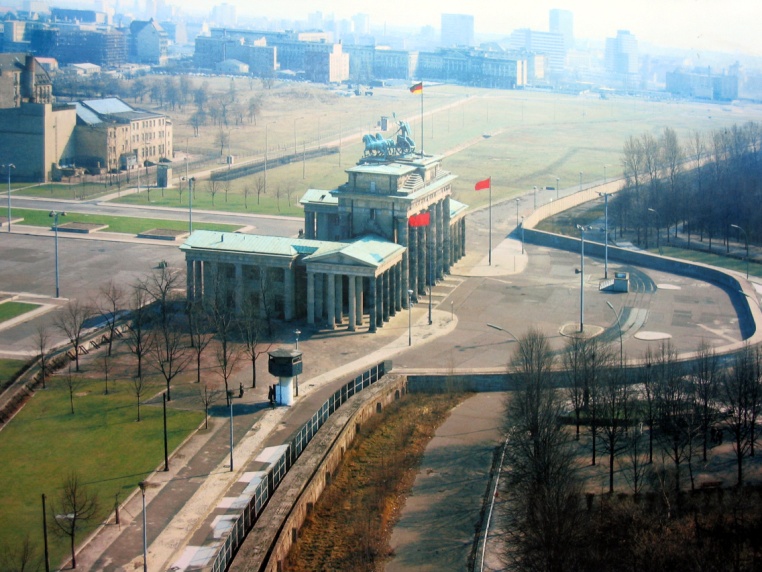 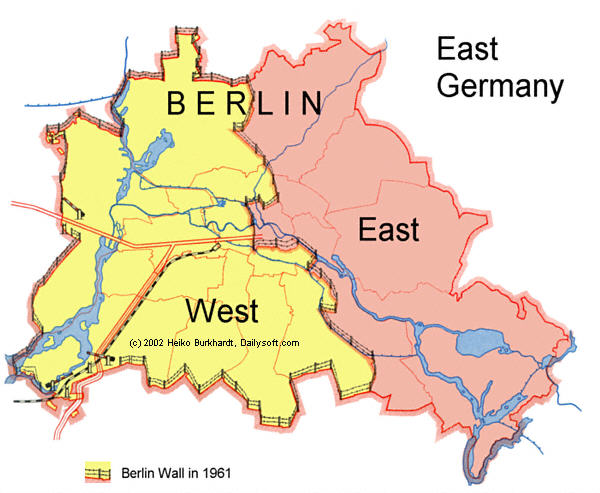 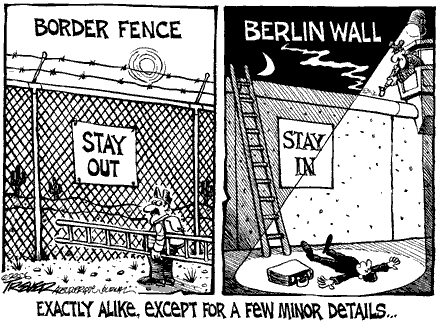 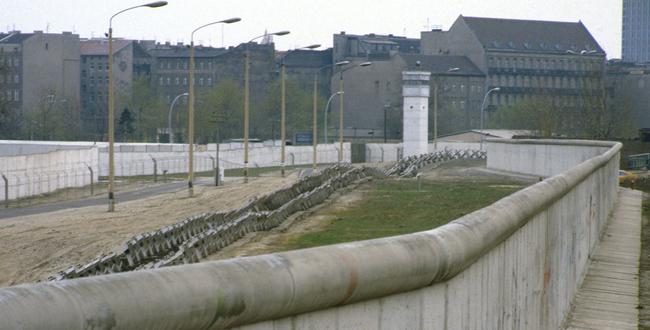 Govor Ronalda Reagana
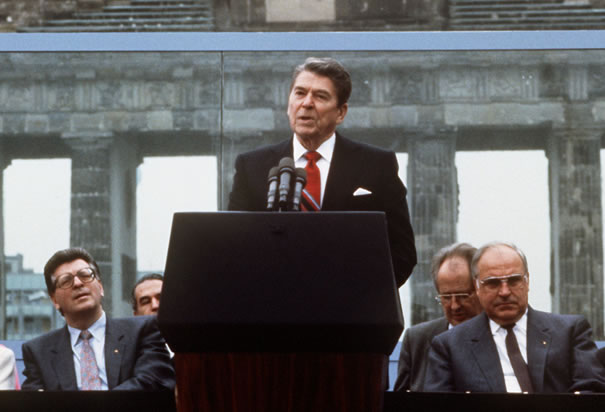 “Pozdravljamo spremembe in odprtost, saj verjamemo, da gresta svoboda in varnost z roko v roki, da napredek človekove svobode lahko le okrepi svetovni mir. /.../ Generalni sekretar Gorbačov, če iščete mir, če želite blaginjo za Sovjetsko zvezo in Vzhodno Evropo, če želite osvoboditev, pridite k tem vratom. Gospod Gorbačov, odprite ta vrata. Gospod Gorbačov, podrite ta zid!”
Povod
19.8.1989 – odprtje madžarsko-avstrijske meje

več kot 13 000 pobegov       NDR prepove potovanja na Madžarsko

“Mirna revolucija”
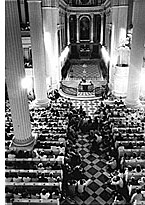 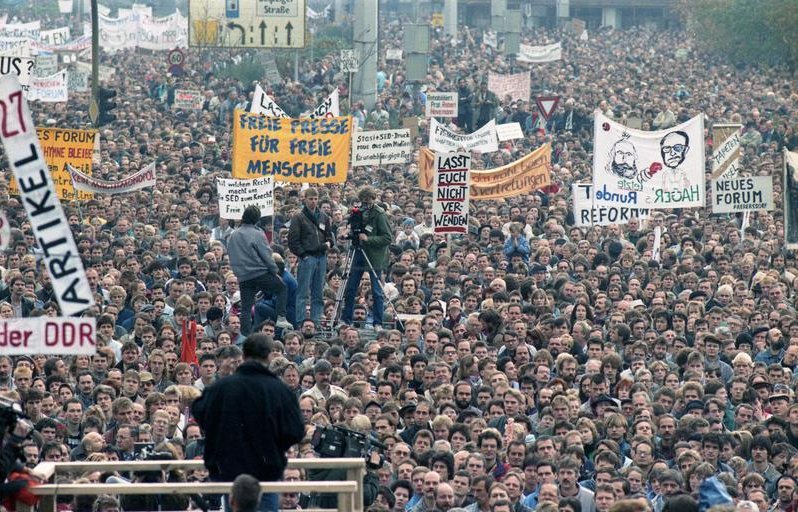 Začetek Mirne revolucije v cerkvi sv. Nikolaja
9. november 1989
Več beguncev       vsem dovolijo prost prehod (naslednji dan)

Günter Schabowski: “Kolikor vem, takoj, nemudoma.” – sprožilec

“Schabowski je rekel, da lahko gremo” padec Berlinskega zidu

http://www.youtube.com/watch?v=oanmD3HHv4M&feature=relmfu
Padec berlinskega zidu
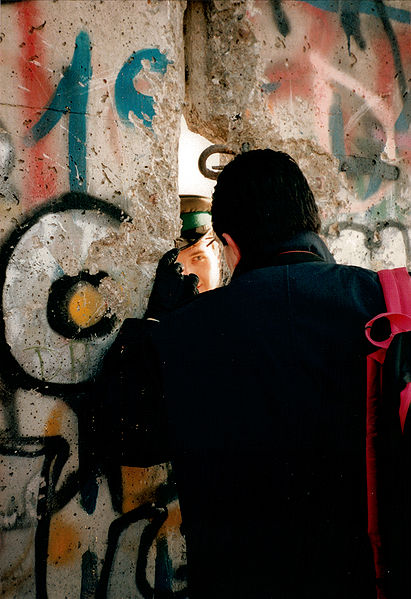 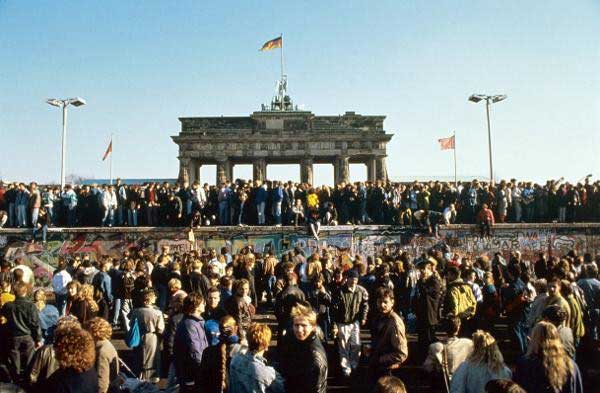 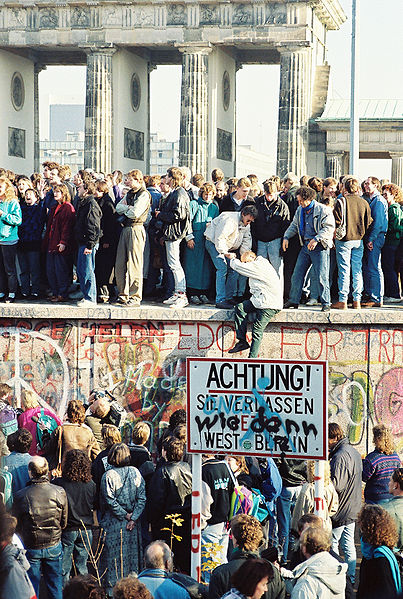 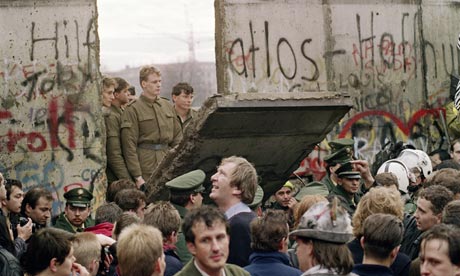 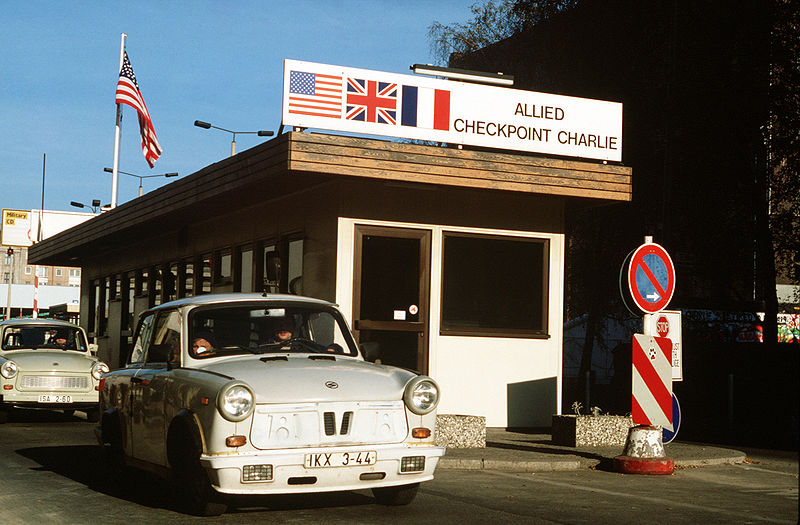 Checkpoint Charlie
Padec berlinskega zidu
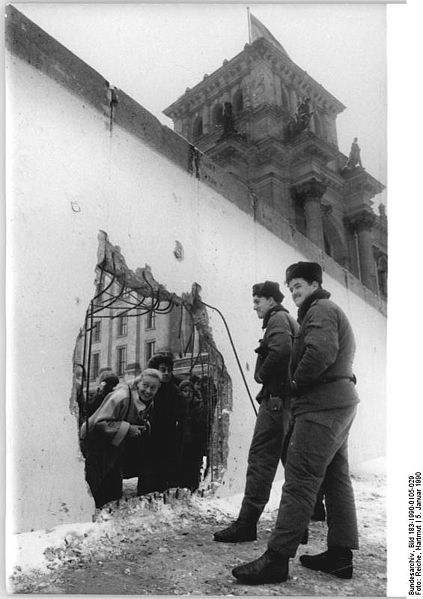 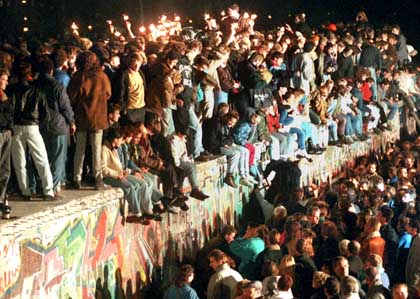 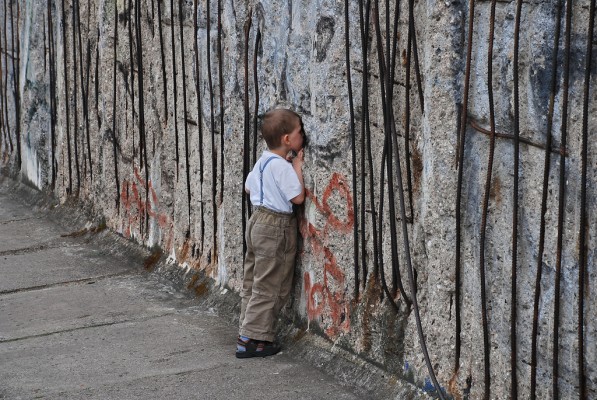 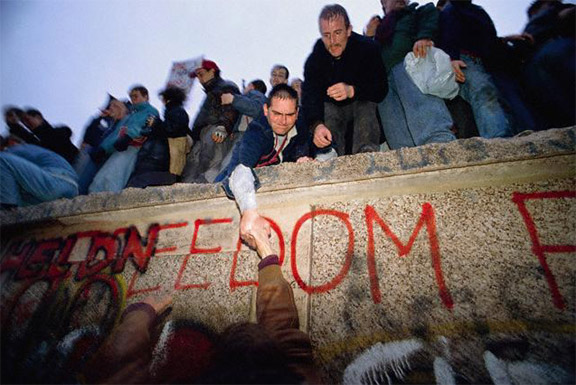 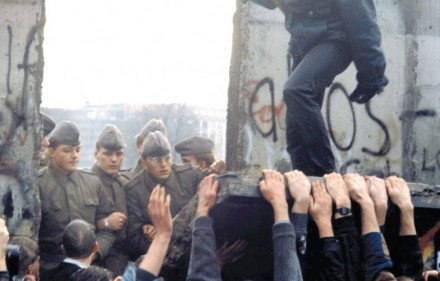 Rušenje
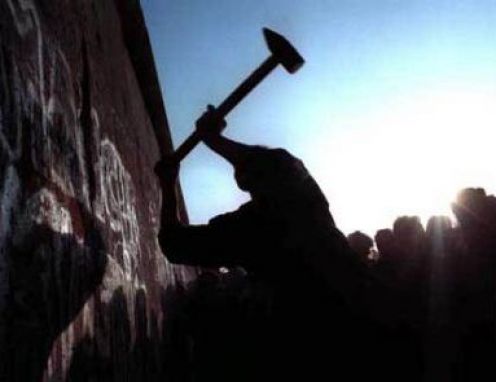 Najprej ljudje lastnoročno

10 novih prehodov

13. junij 1990: uradno rušenje

3. oktober 1990: združitev
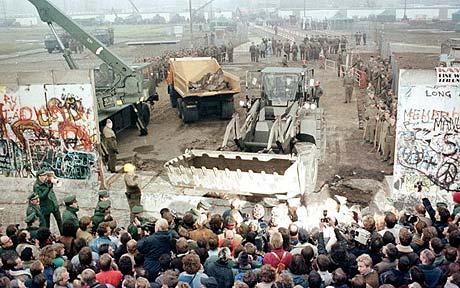 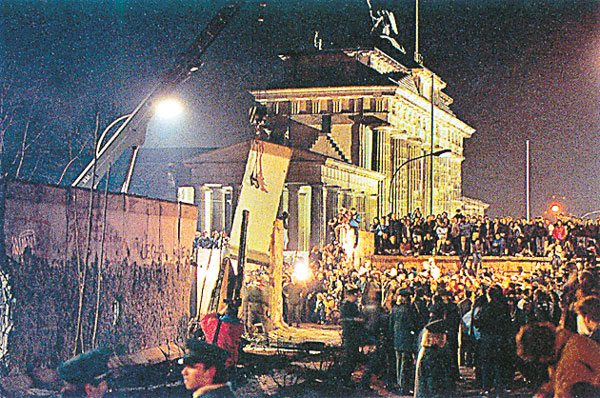 Berlinski zid prej in potem
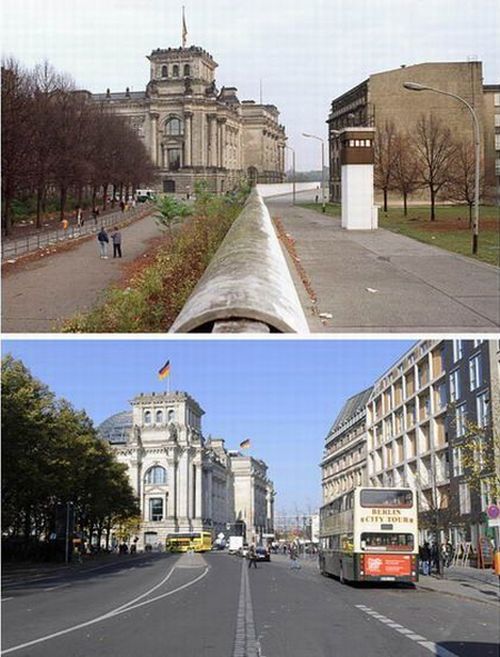 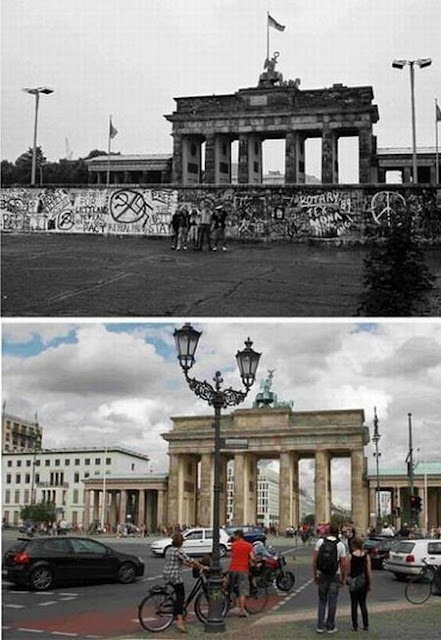 Berlinski zid danes
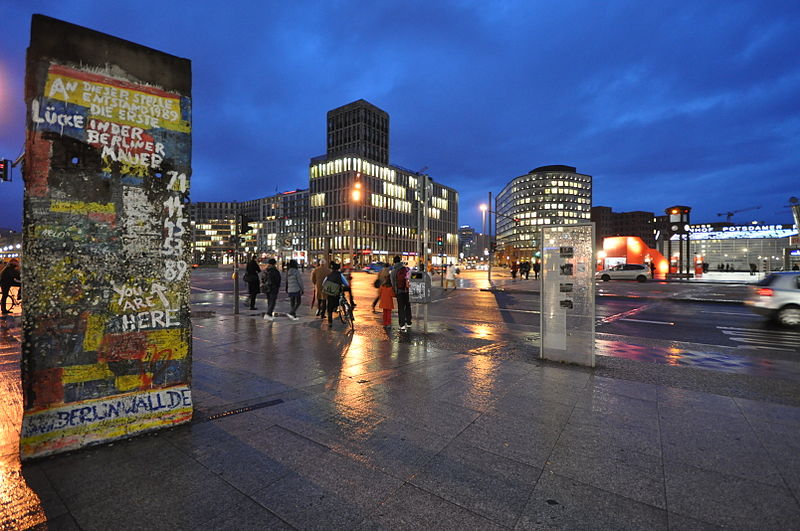 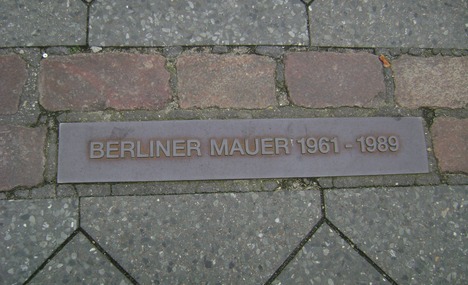 Potsdamer Platz
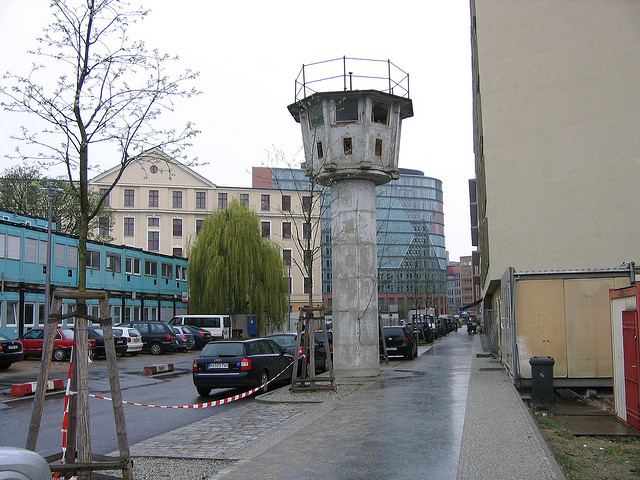 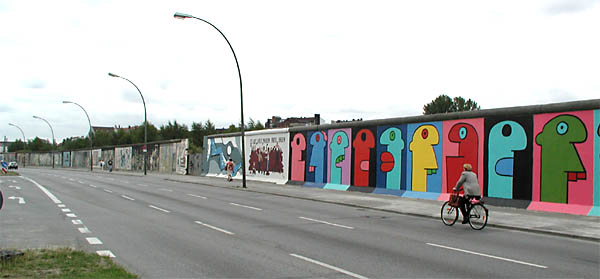 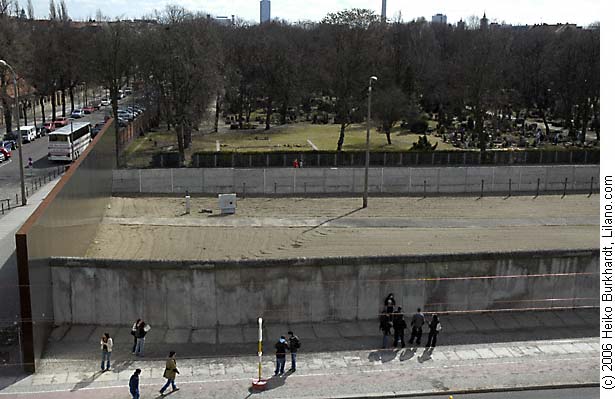 East Side Gallery
Rekonstrukcija zidu na Bernauer Strasse
Muzej in 20. obletnica
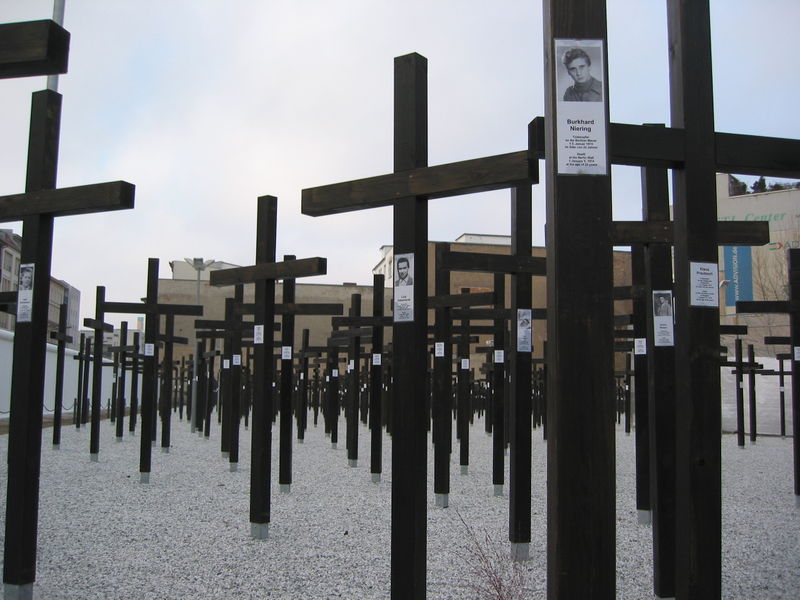 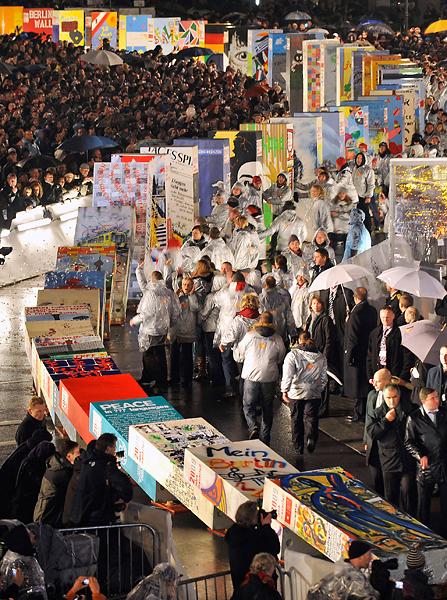 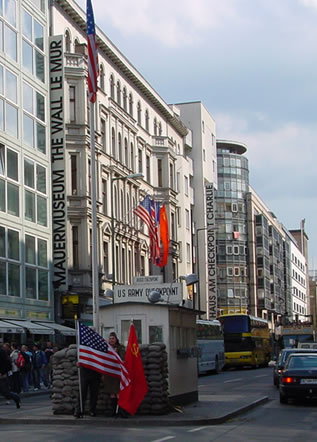 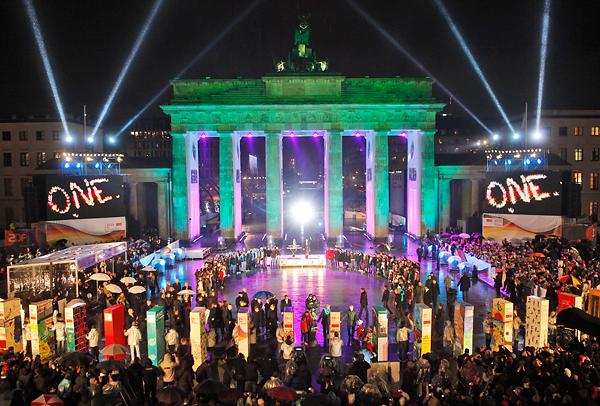 Posledice
Razlike ostajajo

Šale na račun Vzhodne Nemčije

Rezultati javnomnenjskih anket

“ostalgija”
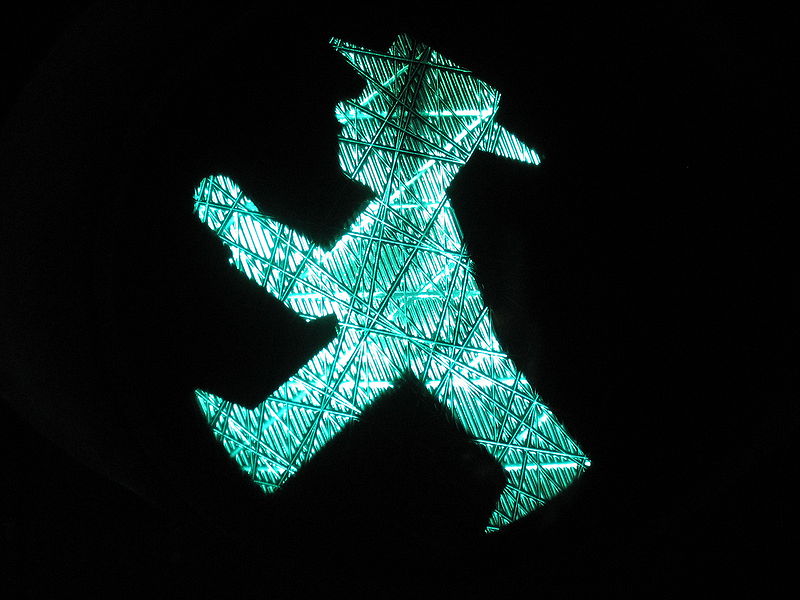 “Kaj bi se zgodilo, če bi puščava postala NDR? Nekaj časa nič, potem pa bi začelo primanjkovati peska.”
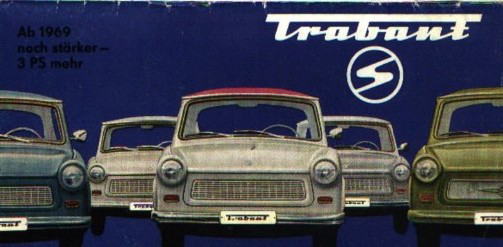 Pomen
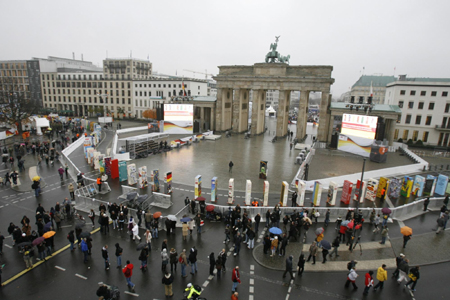 Dimitrij Rupel ob 20-letnici padca:
	“Ob tem se človek sprašuje, zakaj je pri nas relativno malo pozornosti za ta dogodek, kajti na tem dogodku oz. na tej zgodovinski realnosti je utemeljena naša država, naša neodvisnost. Slovenija se je konstituirala na temelju teh prevratnih, prelomnih dogodkov v Evropi dvajset let nazaj.”
Viri
http://en.wikipedia.org/
http://erlah.net/2009/11/09/dvajset-let-od-padca-berlinskega-zidu/
http://en.wikipedia.org/
http://sl.wikipedia.org/